Lecture 9: Buffer Overflows (cont'd)
CS 105		       		       Spring 2025
Review: Buffer Overflow Attack
Idea: overwrite return address with address of instruction you want to execute next
If a string: use padding to fill up space between array and saved rip
Stack Frame
for call_echo
/* Echo Line */void echo(){    char buf[4];      gets(buf);    puts(buf);}
00
00
00
00
saved 
%rip
Return Address
(8 bytes)
Return Address
(8 bytes)
00
40
06
09
00
40
06
f6
19
18
17
16
20 bytes unused
Stack Frame 
for echo
echo:
  subq  $0x18, %rsp
  movq  %rsp, %rdi
  call  gets
  call puts
  addq  $0x18, %rsp
  ret
15
14
13
12
11
0f
0e
0d
0c
0b
0a
09
08
07
06
05
04
03
02
01
[3]
[2]
[1]
[0]
buf
%rsp
[Speaker Notes: Note: works on linux
Demo: crash, jump]
Code Injection
Idea: fill the buffer with bytes that will be interpreted as code
Overwrite the return address with address of the beginning of the buffer
Stack Frame
for call_echo
/* Echo Line */void echo(){    char buf[4];      gets(buf);    puts(buf);}
00
00
00
00
00
40
06
67
7f
ff
ff
ff
00
00
00
00
Return Address
(8 bytes)
saved 
%rip
Return Address
(8 bytes)
ff
ff
ea
40
00
40
06
f6
33
32
31
30
20 bytes unused
Stack Frame 
for echo
echo:
  subq  $18, %rsp
  movq  %rsp, %rdi
  call  gets
  call puts
  addq  $18, %rsp
  ret
39
38
37
36
35
34
33
32
31
30
39
38
37
36
c3
35
34
33
32
31
30
[3]
[2]
[1]
[0]
buf
%rsp
Exercise: Code Injection
Construct an input string that will cause this program to print 47.
int x = 13;  
void echo(){
  char buf[12];  
  gets(buf);
  puts(buf);
}
int main(int argc, char ** argv){
  printf("Enter a string: ");
  echo();
  printf("%d\n", x);
  return 0;
}
echo:
   0x400616 <+0>:  sub    $0x18,%rsp
   0x40061a <+4>:  lea    0x4(%rsp),%rax
   0x40061f <+9>:  mov    %rax,%rdi
   0x400622 <+12>: mov    $0x0,%eax
   0x400627 <+17>: callq  0x400520 <gets>
   0x40062c <+22>: lea    0x4(%rsp),%rax
   0x400631 <+27>: mov    %rax,%rdi
   0x400634 <+30>: callq  0x400500 <puts@>
   0x400639 <+35>: nop
   0x40063a <+36>: add    $0x18,%rsp
   0x40063e <+40>: retq  
main:
   0x40063f <+0>:  sub    $0x18,%rsp
   0x400643 <+4>:  mov    %edi,0xc(%rsp)
   0x400647 <+8>:  mov    %rsi,(%rsp)
   0x40064b <+12>: mov    $0x400728,%edi
   0x400650 <+17>: mov    $0x0,%eax
   0x400655 <+22>: callq  0x400510 <printf>
   0x40065a <+27>: mov    $0x0,%eax
   0x40065f <+32>: callq  0x400616 <echo>
   0x400664 <+37>: mov    0x601034,%eax
   0x40066a <+43>: mov    %eax,%esi
   0x40066c <+45>: mov    $0x400739,%edi
   0x400671 <+50>: mov    $0x0,%eax
   0x400676 <+55>: callq  0x400510 <printf>
   0x40067b <+60>: mov    $0x0,%eax
   0x400680 <+65>: add    $0x18,%rsp
   0x400684 <+69>: retq
Exercise: Code Injection
Construct an input string that will cause this program to print 47.
int x = 13;  
void echo(){
  char buf[12];  
  gets(buf);
  puts(buf);
}
int main(int argc, char ** argv){
  printf("Enter a string: ");
  echo();
  printf("%d\n", x);
  return 0;
}
Assume %rsp == 0x7fffffffe168 at the beginning of echo
0000000000000000 <.text>:
   0:   48 c7 04 25 34 10 60 00 2f 00 00 00   movq   $0x2f,0x601034
   c:   c3                                    retq
Defense #1:  Bounds Checks
/* Echo Line */void echo(){
  char buf[12];  
  fgets(buf, 12, stdin);
  puts(buf);
}
For example, use library routines that limit string lengths
fgets instead of gets
strncpy instead of strcpy
Don’t use scanf with %s conversion specification (use fgets to read the string or use %ns  where n is a suitable integer)
Or use a high-level language
Defense #2: Memory Tagging
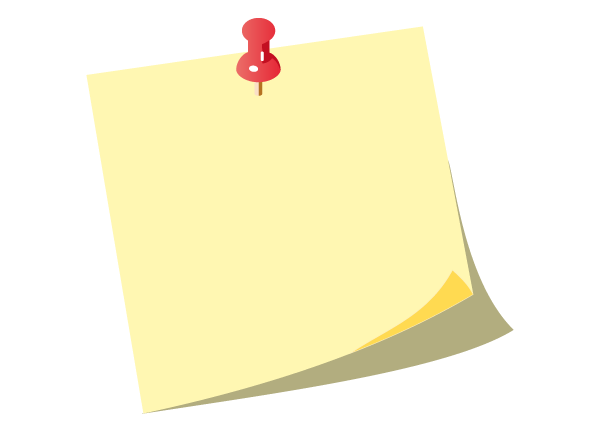 Memory
0x7FFF
Stack
NX
Heap
NX
NX
Data
NW
Code
0x0000
GCC Implementation
Now the default 
Can disable with  -z execstack
Code Reuse Attacks
Key idea: execute instructions that already exist

Defeats memory tagging defenses

Examples:
return to a function or line in the current program
return to a library function (e.g., return-into-libc)
return to some other instruction (return-oriented programming)
Properties of x86 Assembly
lots of instructions
variable length instructions
not word aligned
dense instruction set
Gadgets
void setval(unsigned* p) {    
  *p = 3347663060u; 
}
<setval>:4004d9: c7 07 d4 48 89 c7	movl $0xc78948d4,(%rdi) 
4004df: c3			ret
gadget address: 	0x4004dc
encodes: 	movq %rax, %rdi 
               ret
executes: 	%rdi <- %rax
[Speaker Notes: https://defuse.ca/online-x86-assembler.htm]
Example Gadgets
Load Constant
Load from memory
48 89 C0 C3
movq (%rax), %rax
ret
0xbad01010
5a c3
return addr
Return addr
58 c3
popq %rdx
ret
popq %rax
ret
0xbad00002
Return-oriented Programming
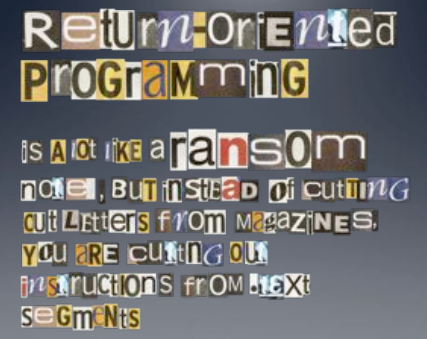 [Speaker Notes: Image By: Dino Dai Zovi]
Return-oriented Programming
gadget_N_code c3
…
gadget_2_code c3
gadget_1_code c3
Final ret in each gadget sets pc (%rip) to 
beginning of next gadget code
Return-Oriented Shellcode
"\bin\sh\0"
7fffffffea80
0
0x1122334455667788
7fffffffea78
0x7fffffffea80
7fffffffea70
0F 05 C3
0x40042a
7fffffffea68
0x7fffffffea80
syscall
ret
7fffffffea60
5E 5F C3
0x7fffffffea70
7fffffffea58
pop %rsi
pop %rdi
ret
0x4004b8
7fffffffea50
40 00 F8 C3
0x4002a3
7fffffffea48
add %dil, %al
ret
0x400660
48 89 06 48 89 c2 C3
7fffffffea40
0x7fffffffea78
mov %rax, (%rsi)
mov %rax, %rdx
ret
7fffffffea38
0x3b3b3b3b3b3b3b3b
7fffffffea30
5F 5E C3
0x400420
7fffffffea28
48 31 C0 C3
0x40090b
pop %rdi
pop %rsi
ret
7fffffffea20
xor %rax, %rax
ret
[Speaker Notes: Note: syscall: number of syscall actually passed in register %rax.
System call index: http://blog.rchapman.org/posts/Linux_System_Call_Table_for_x86_64/]
Exercise: ROP
What are the values in the registers when the function at address 0x401a82 starts executing?
7fffffffea58
0x59b997d0
7fffffffea50
0x401a82
48 89 C7 C3
7fffffffea48
0x4002a3
mov %rax, %rdi
ret
48 2B 02 C3
7fffffffea40
0x401bb0
7fffffffea38
0x7fffffffea58
sub (%rdx), %rax
ret
7fffffffea30
0x401a5b
5A C3
7fffffffea28
0x59b997ff
pop %rdx
ret
58 C3
7fffffffea20
0x4019e5
pop %rax
ret
Defense #3: Compiler checks
0x7FFFFFFF
Idea
Place special value (“canary”) on stack just beyond buffer
Check for corruption before exiting function


GCC Implementation
 -fstack-protector
Now the default (disabled in prior demos)
Stack
Stack Frame P
return address
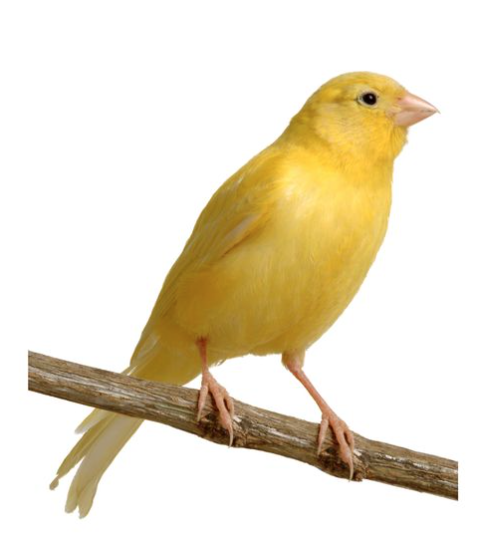 Stack Frame Q
0x00000000
Stack Canaries
echo:
   sub    $0x28,%rsp
   mov    %fs:0x28,%rax
   mov    %rax,0x18(%rsp)
   xor    %eax,%eax
   lea    0xc(%rsp),%rax
   mov    %rax,%rdi
   mov    $0x0,%eax
   callq  0x400590 <gets>
   lea    0xc(%rsp),%rax
   mov    %rax,%rdi
   callq  0x400560 <puts>
   nop
   mov    0x18(%rsp),%rax
   xor    %fs:0x28,%rax
   je     0x4006cf <echo+73>
   callq  0x400570 <__stack_chk_fail>
   add    $0x28,%rsp
   retq
Stack Frame
for call_echo
00
00
00
00
Return Address
(8 bytes)
saved 
%rip
Return Address
(8 bytes)
00
40
06
f6
Stack Frame 
for echo
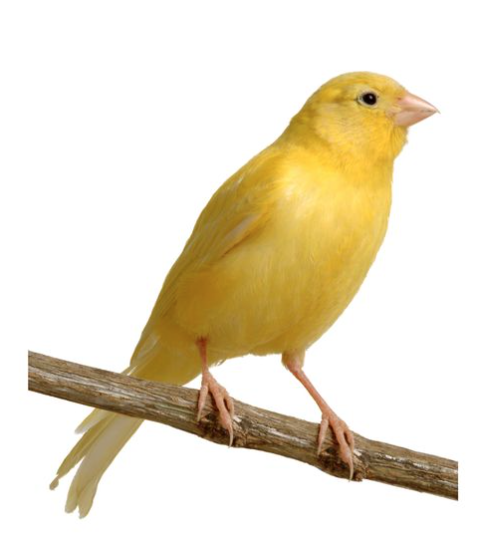 canary
34
33
32
31
30
Stack Frame 
for echo
39
38
37
36
[3]
[2]
[1]
[0]
35
34
33
32
buf
%rsp
Other Defenses
Gadget Elimination
Control Flow Integrity
Address Space Layout Randomization
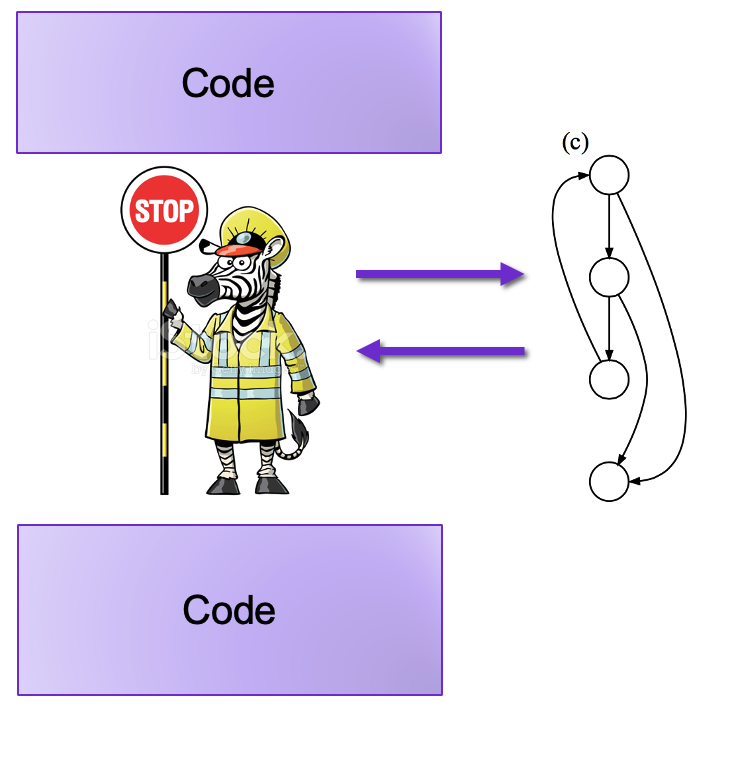 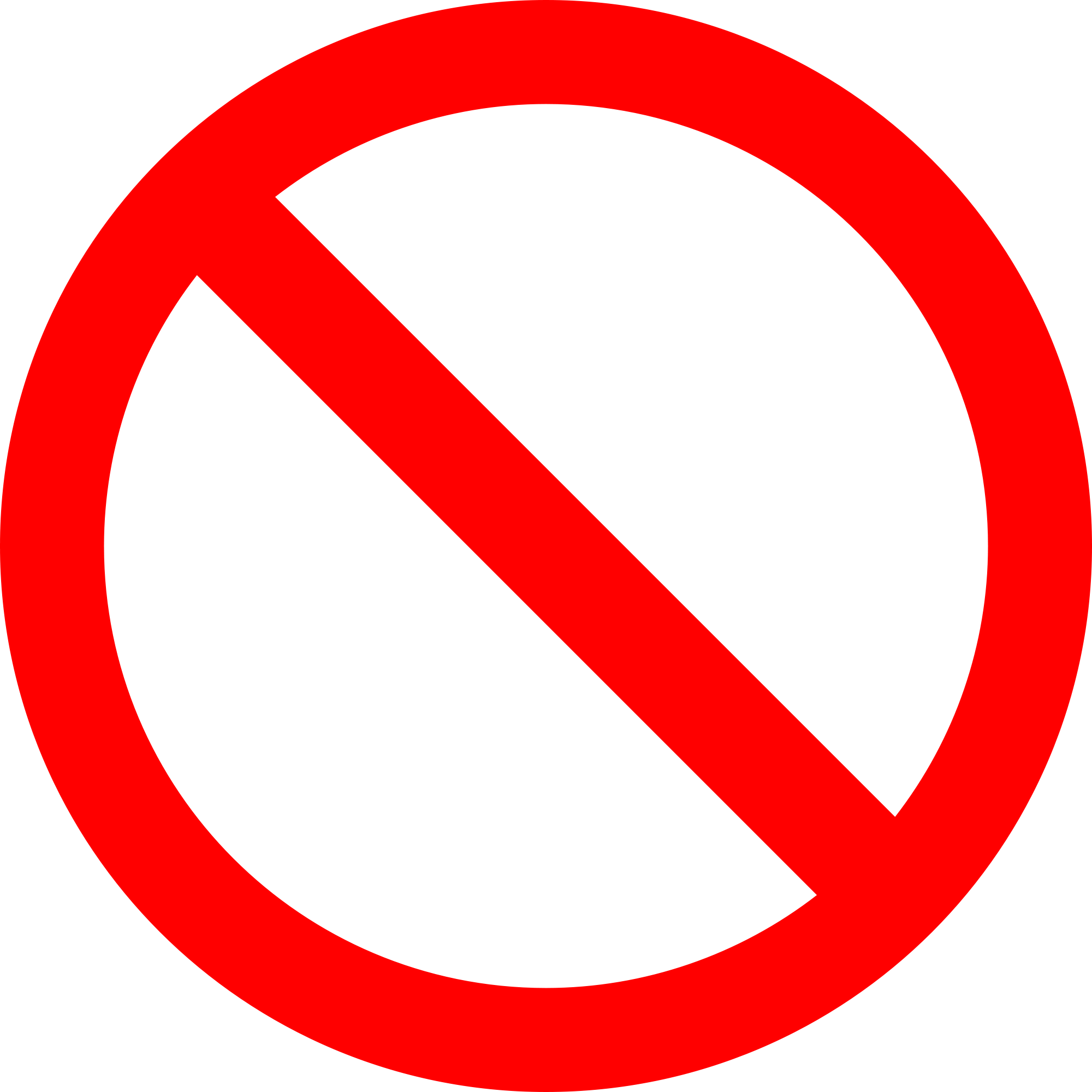 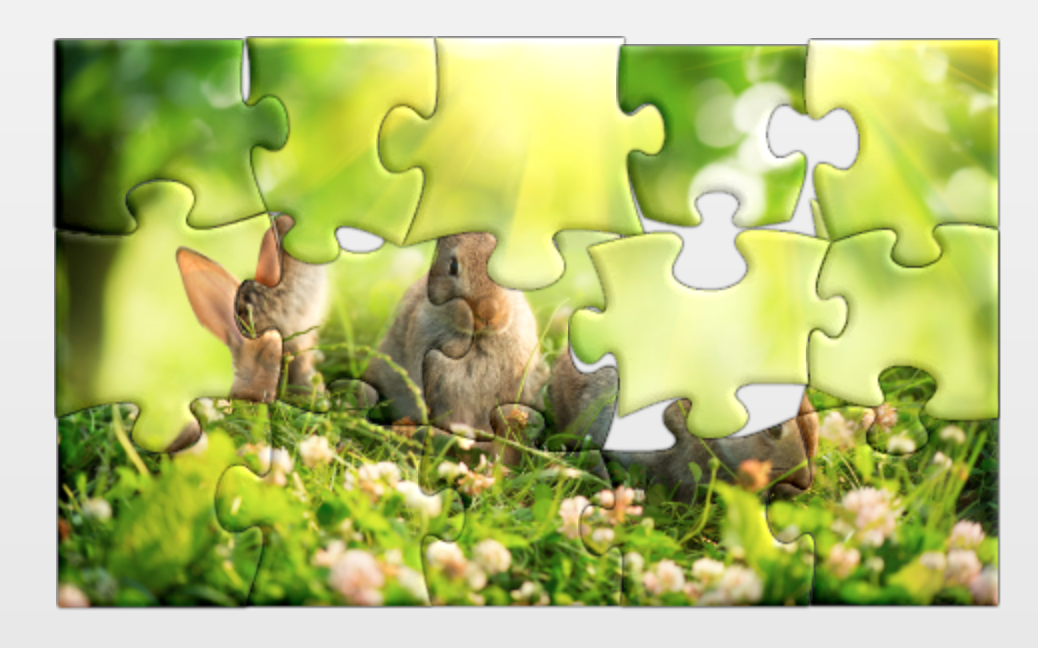 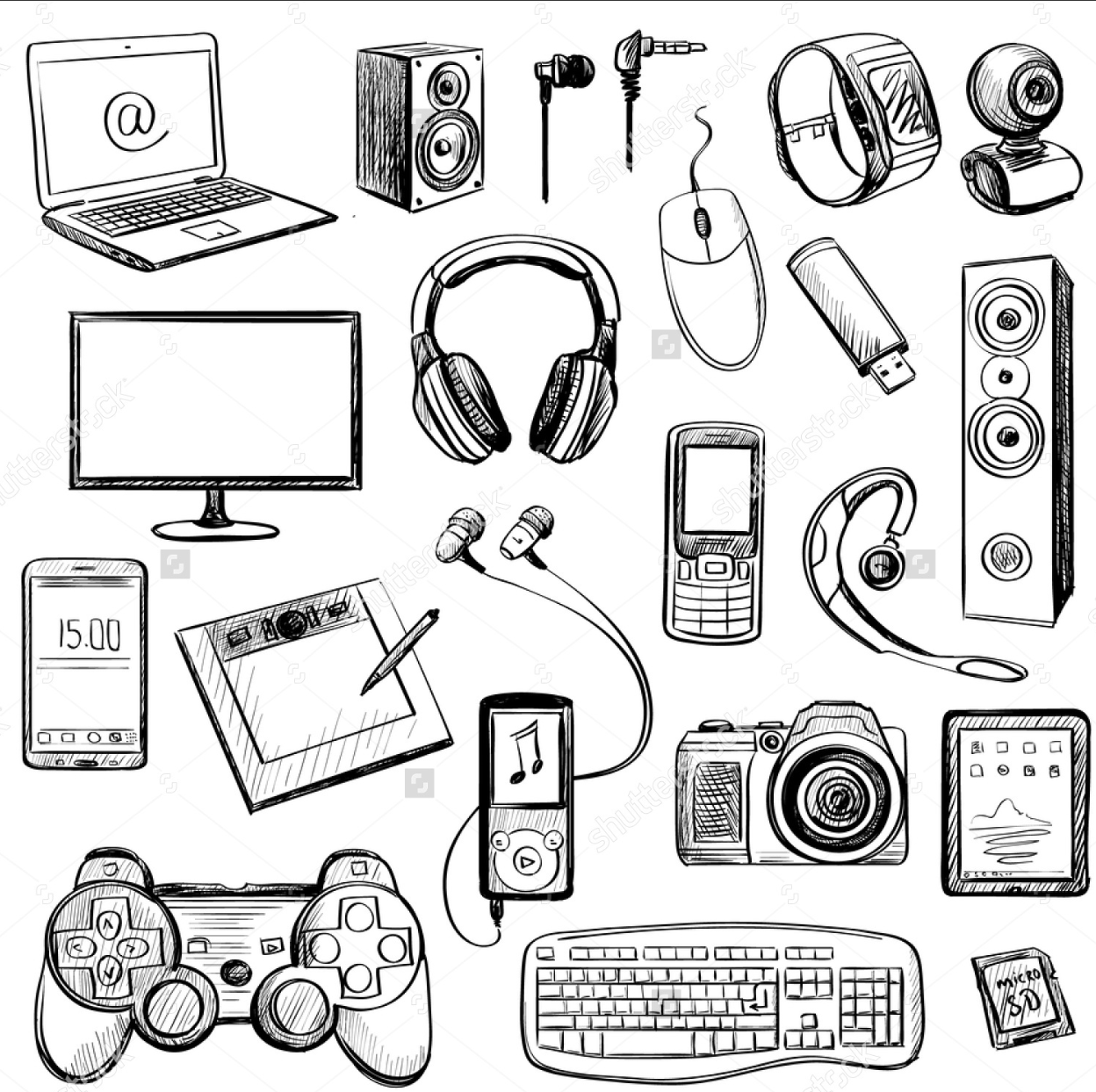 The state of the world
Defenses:
high-level languages
Stack Canaries
Memory tagging
ASLR
continuing research and development…

But they aren't perfect!
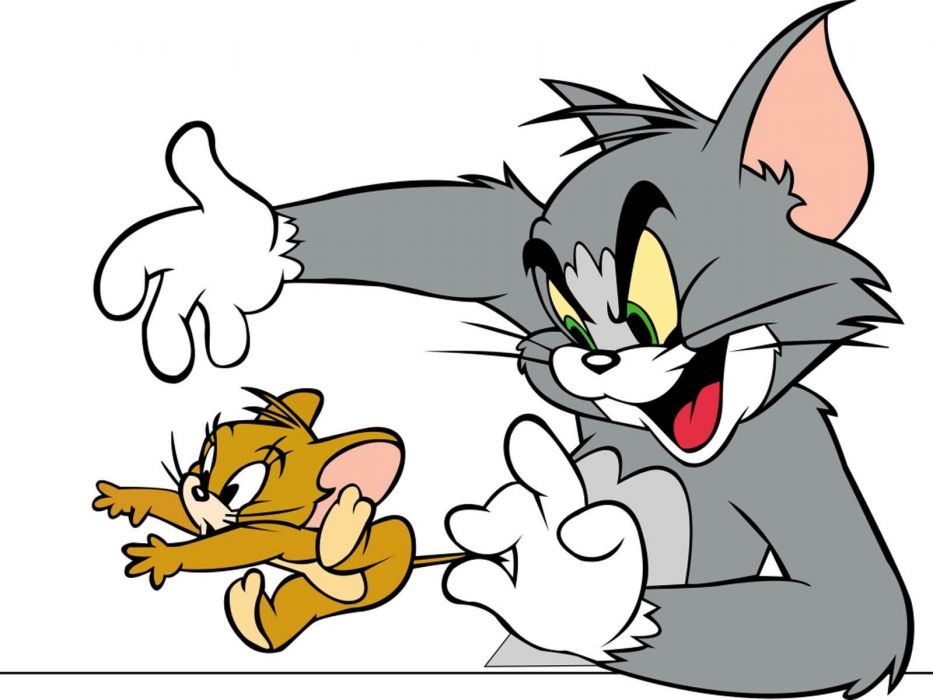 The state of the world
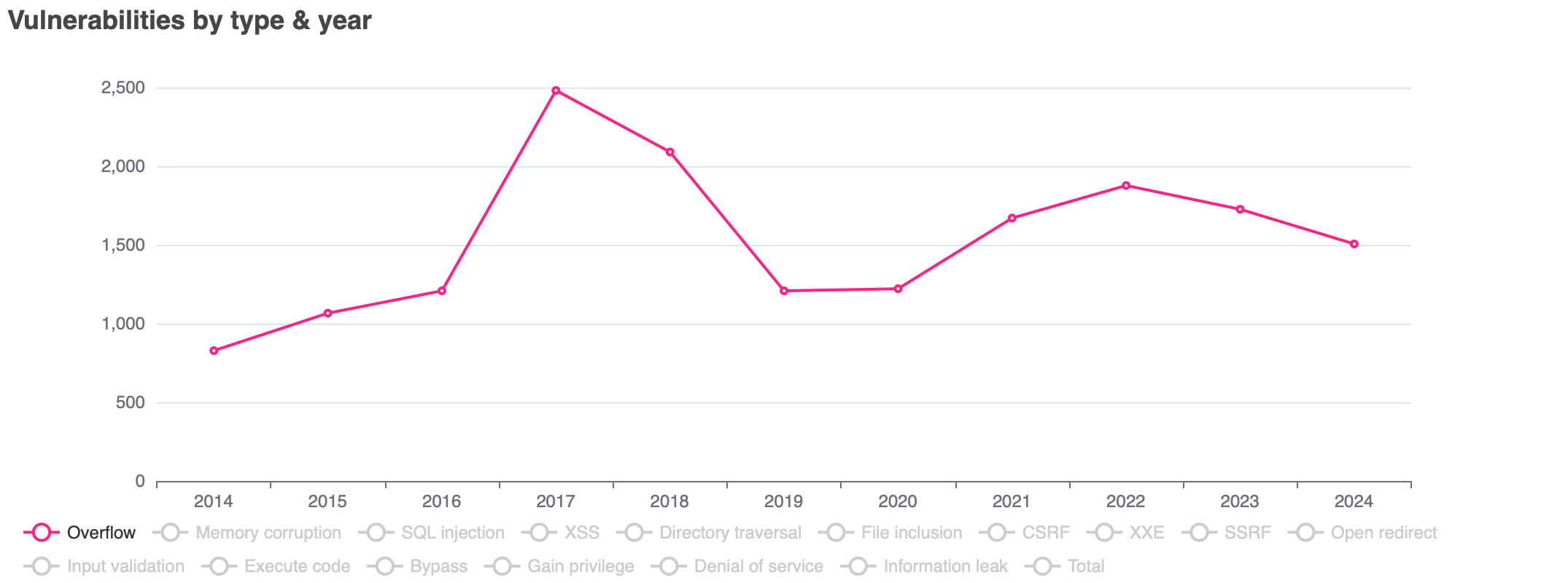 [Speaker Notes: https://www.cvedetails.com/vulnerabilities-by-types.php
https://thehackernews.com/2023/12/urgent-new-chrome-zero-day.htmlhttps://www.darkreading.com/vulnerabilities-threats/rce-vulnerability-in-shim-bootloader-impacts-all-linux-distros
https://www.darkreading.com/endpoint-security/critical-bugs-canon-small-office-printers-code-execution-ddos]